Пресмыкающиеся или Рептилии
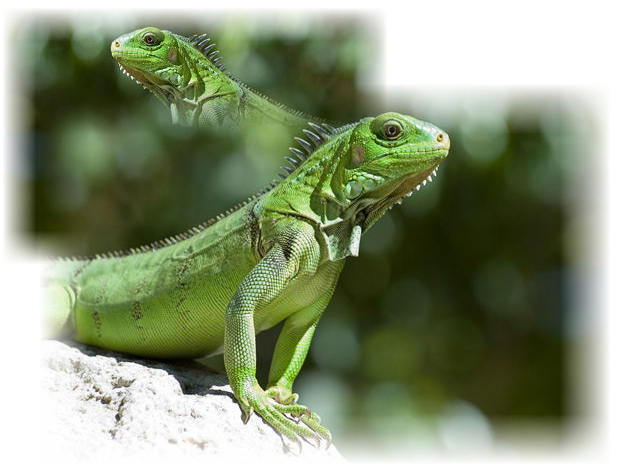 Стегоцефал – предок пресмыкающихся
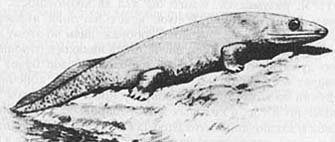 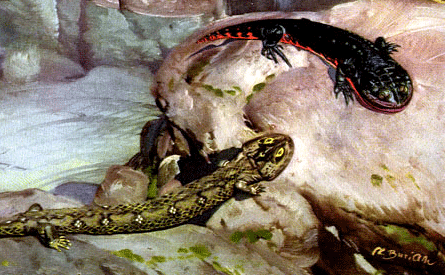 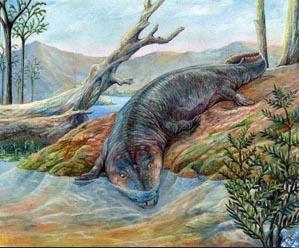 Каменноугольный период
300 млн. лет назад
Строение пресмыкающихся
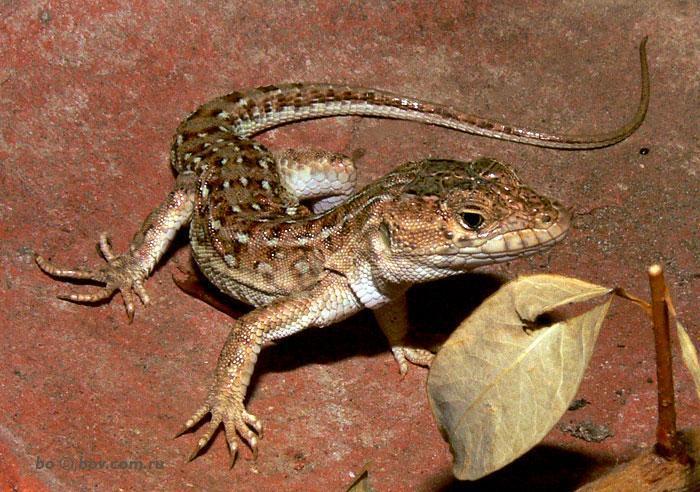 Части тела :
 голова
 шея
 туловище
 хвост
 Кожа
 желёз мало
 роговые щитки
Скелет рептилий
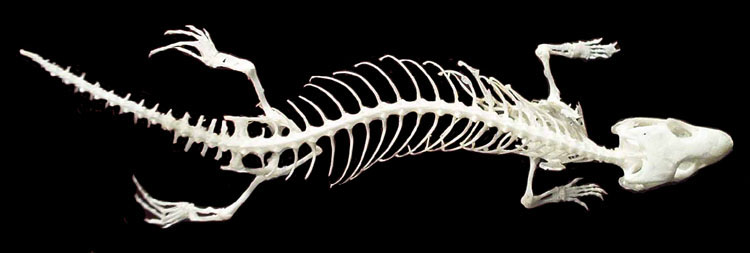 Череп – почти полное окостенение
Позвоночник:
 шейный отдел – 8 позвонков (подвижность головы)
 пояснично-грудной отдел несет рёбра (грудная клетка)
 крестцовый отдел – 2 позвонка (крепятся кости таза)
Скелет конечностей
Пояса конечностей
Нервная система
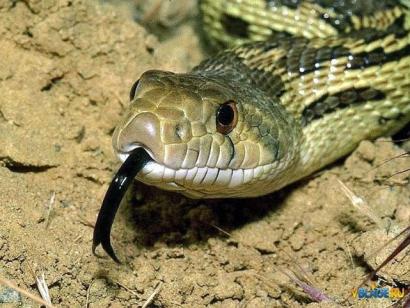 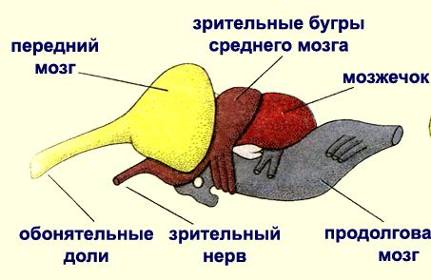 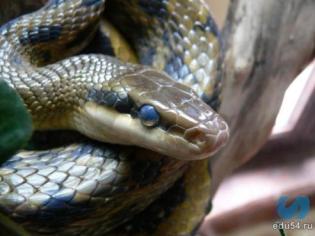 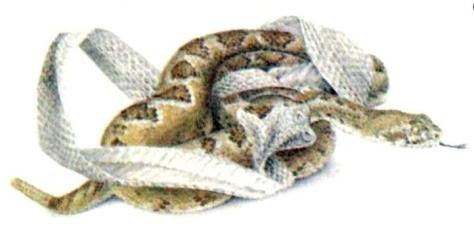 Кровеносная система
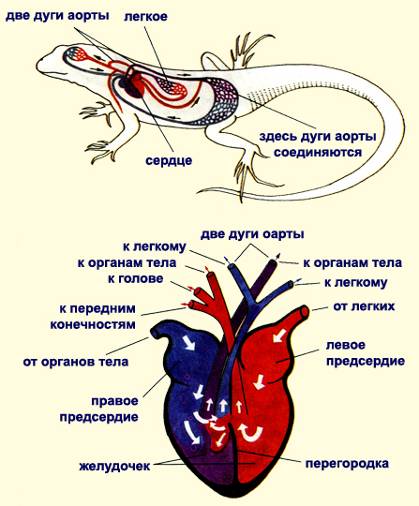 Кровеносная система
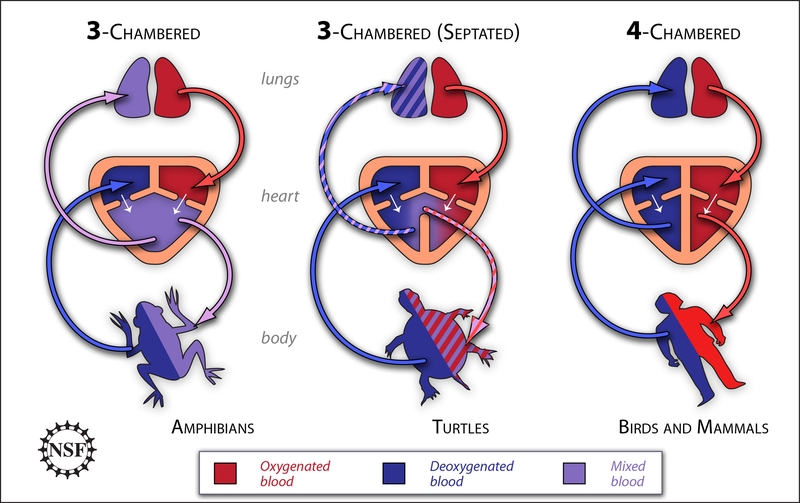 Дыхательная система
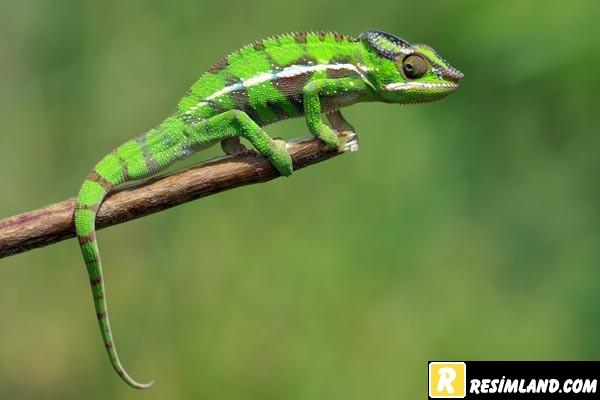 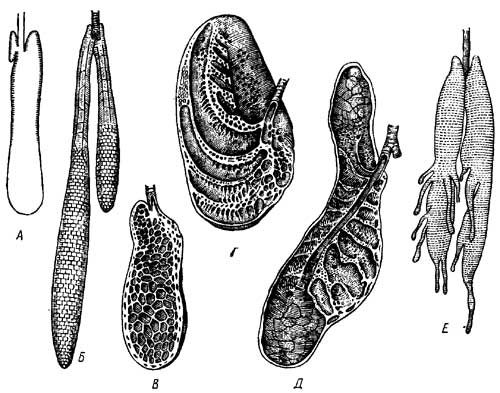 Пищеварительная система
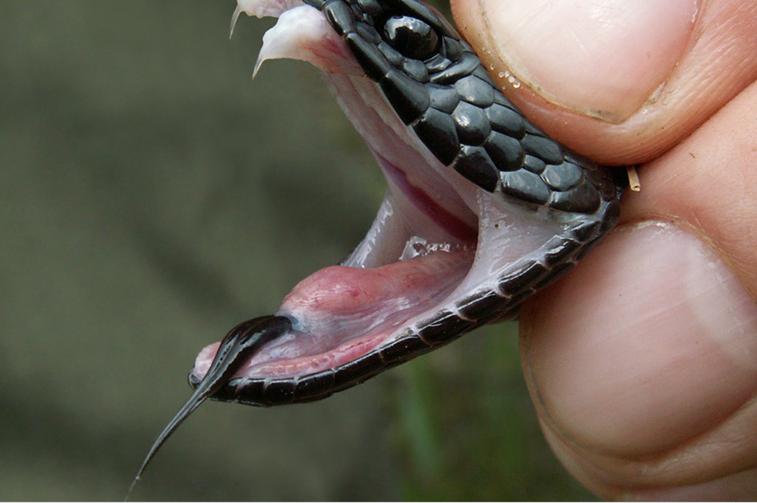 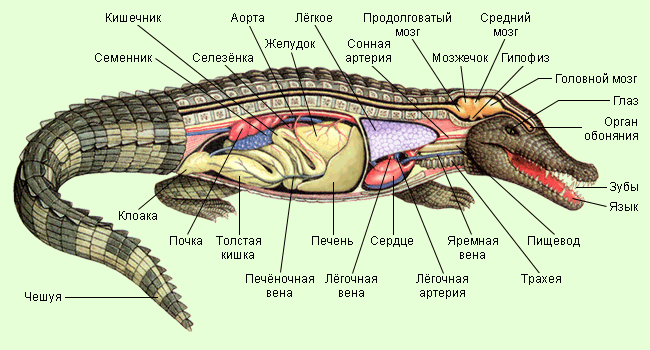 Размножение рептилий
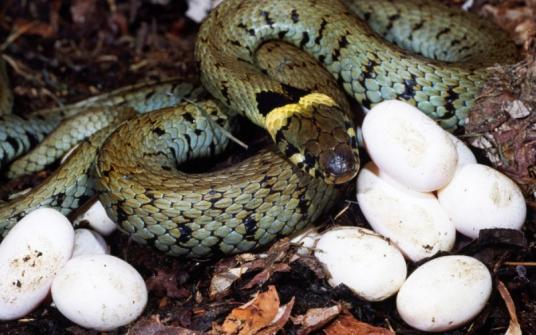 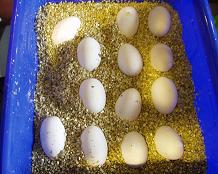 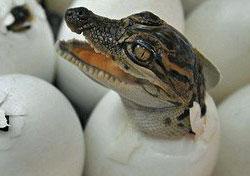 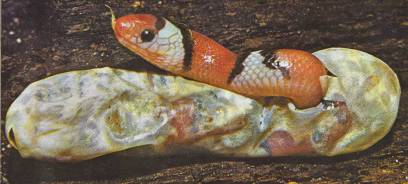 Разнообразие пресмыкающихся
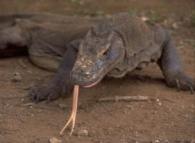 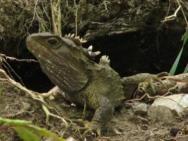 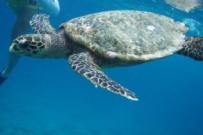 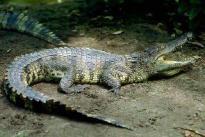 Расцвет пресмыкающихся
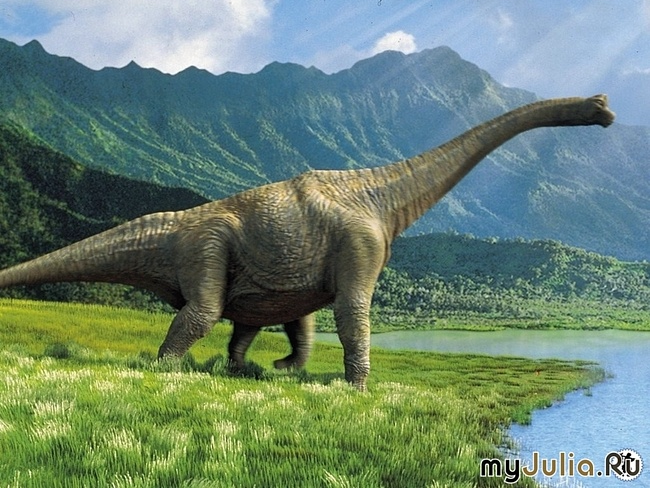 Расцвет пресмыкающихся
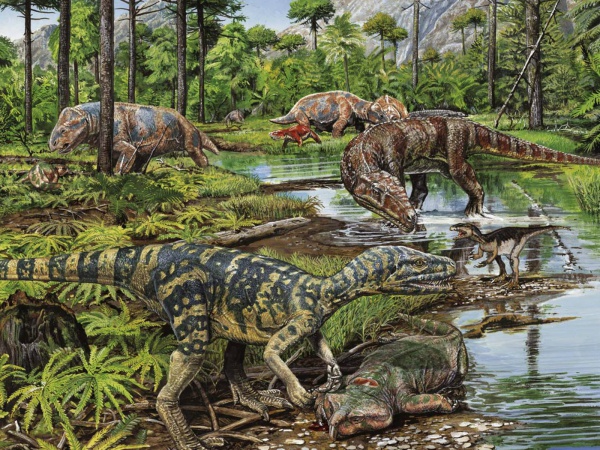 Расцвет пресмыкающихся
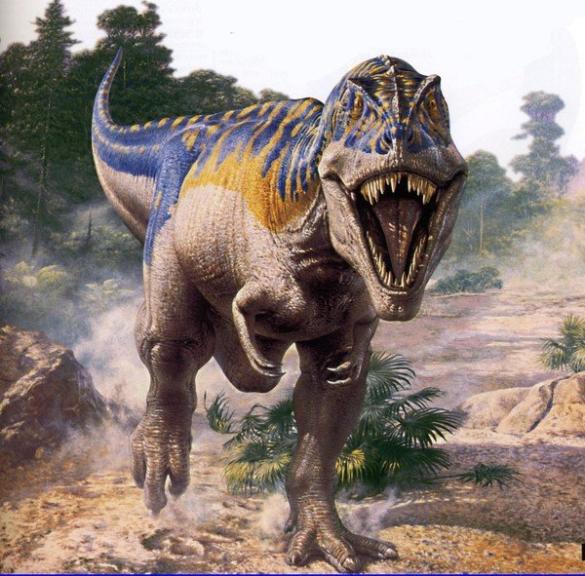 Расцвет пресмыкающихся
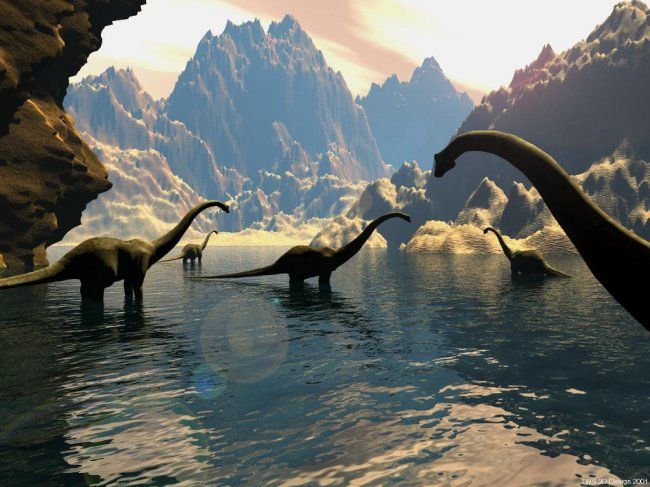